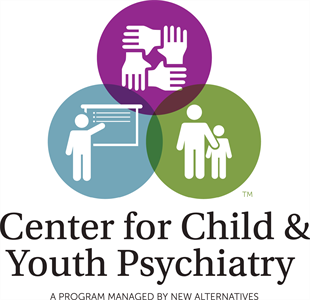 Overview of CCYP Program and Referral Process
Judy Whitcher, LPCC
CYF Program Manager Meeting 
3/11/2021
Overview
 CCYP is an outpatient behavioral health medication clinic program 
CCYP provides services primarily through Telehealth
CCYP serves children and youth up to 21 years
CCYP serves children and youth who have completed mental health treatment with a County system of care provider.
Acceptable referrals include children and youth who have psychotropic  medication prescribing needs that are too complex for their primary care to manage.
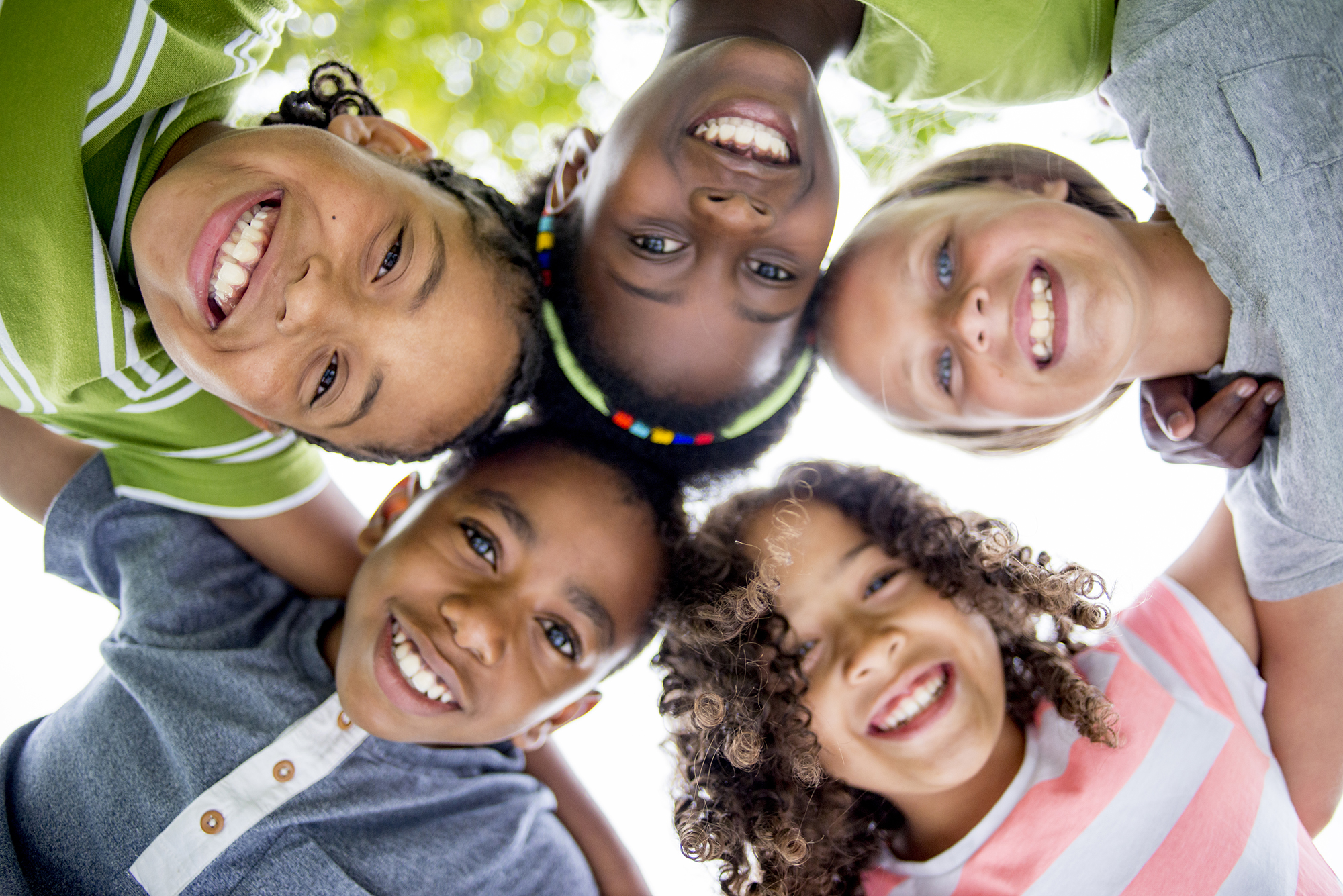 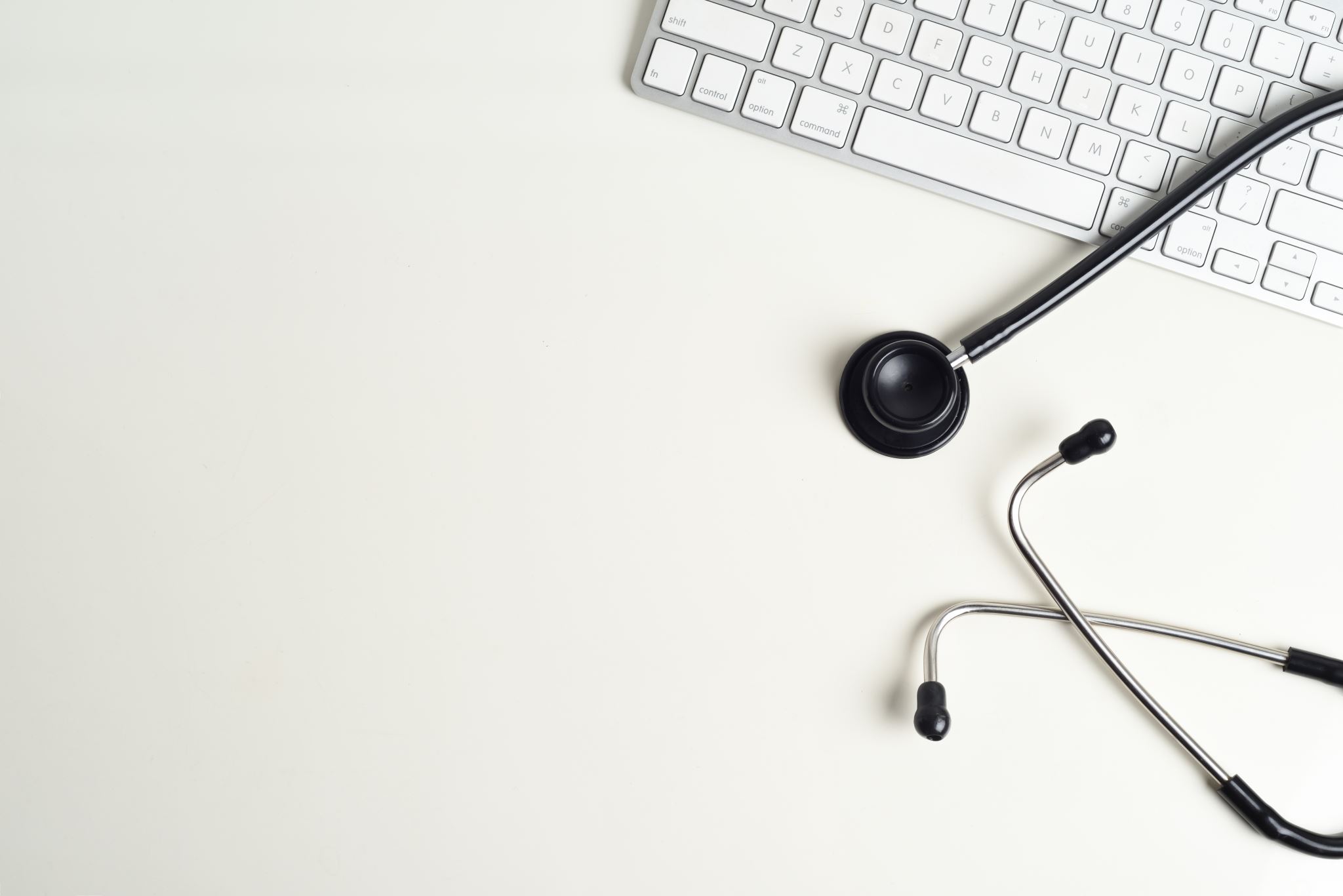 Overview (cont.)

Clients should be able to be managed on a medication only basis. (CCYP does not provide therapy services)
CCYP serves Medi-Cal and uninsured clients
Program’s length of stay is typically 6-9 months at which time clients are transitioned to primary care physician  (PCP) for on-going med management
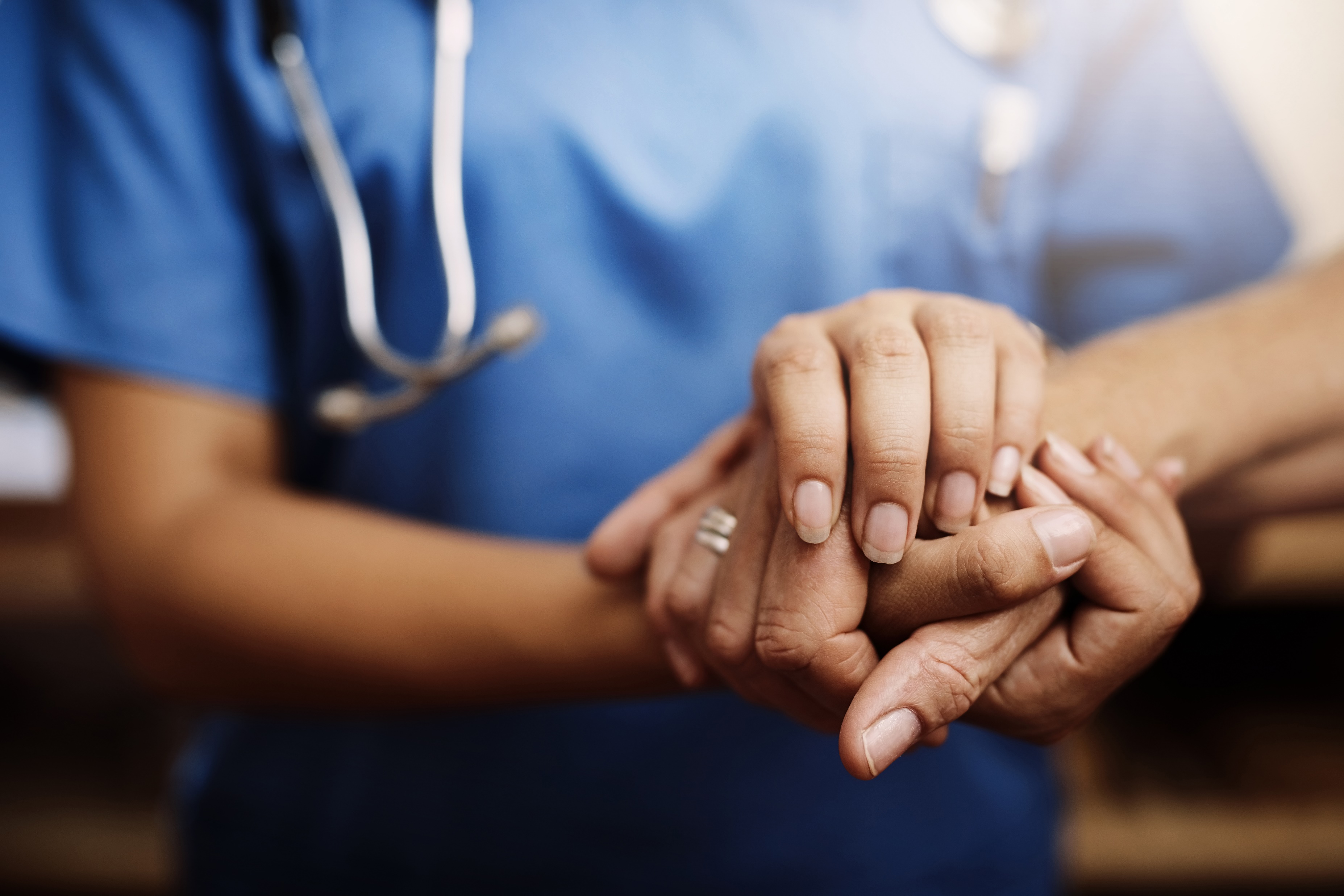 Referral Process
Fill out referral form and fax to 858-634-1101
Please include the clients CCBH number and name of referring program and clinician
Program Manager reviews referral form and client’s medical record in CCBH to determine if client meets criteria for services
Administrative Assistant schedules an intake assessment for family and client with a Licensed Assessment Coordinator (LAC)
LAC completes BHA and Client Plan. 
LAC schedules an appointment for client to meet with assigned psychiatrist
Client is scheduled for monthly sessions with assigned psychiatrist and checks in with LAC every 6 months, or as needed.
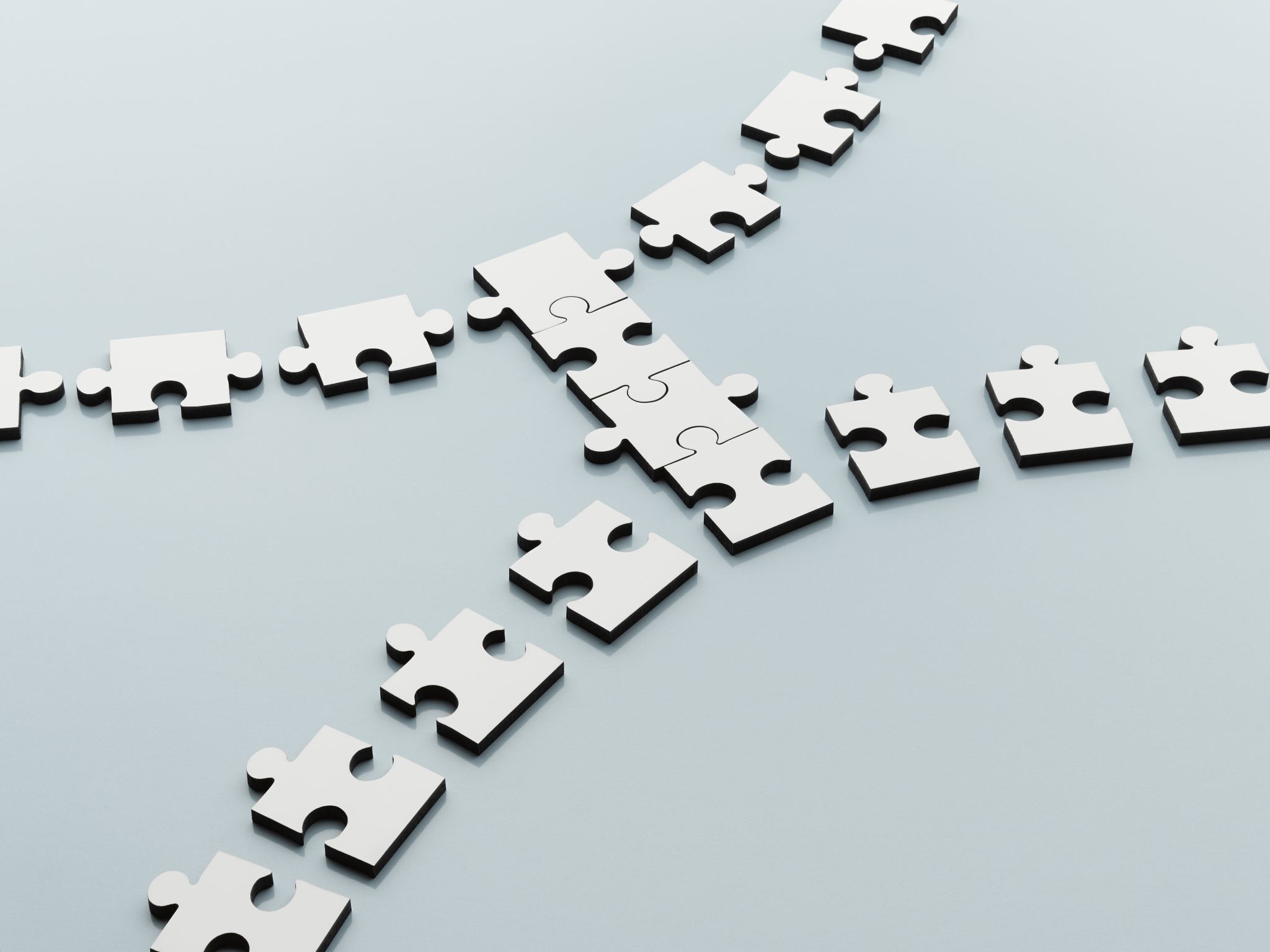 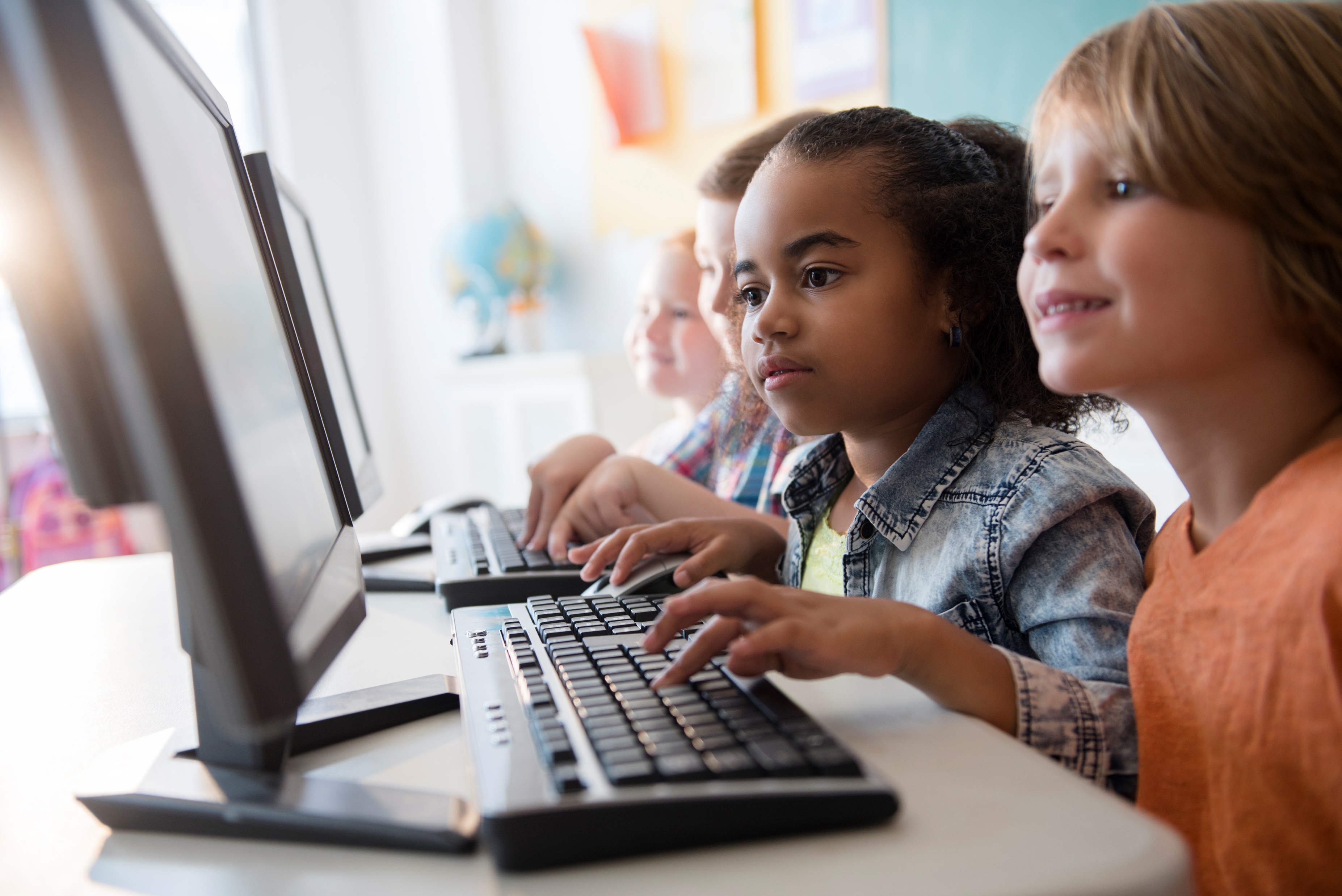 Partnerships

CCYP has partnerships with BHConnect, Cajon Valley Unified School District and Children’s Primary Care Medical Group (CPCMG).
CCYP provides medication management   services for clients at BHConnect and Cajon Valley Unified School District. 
CCYP has developed a partnership with CPCMG which consists of primary care doctors who access Smart Care consultation services for managing psychiatric medications. Clients who are ready to terminate services with CCYP are referred to CPCMG for continued support with managing medications.
Contact Information
Judy Whitcher LPCC
Center for Child and Youth Psychiatry
8755 Aero Dr Suite 306
San Diego CA 92123
Phone- 858-634-1100
Fax- 858-634-1101
Email- judy.whitcher@newalternatives.org
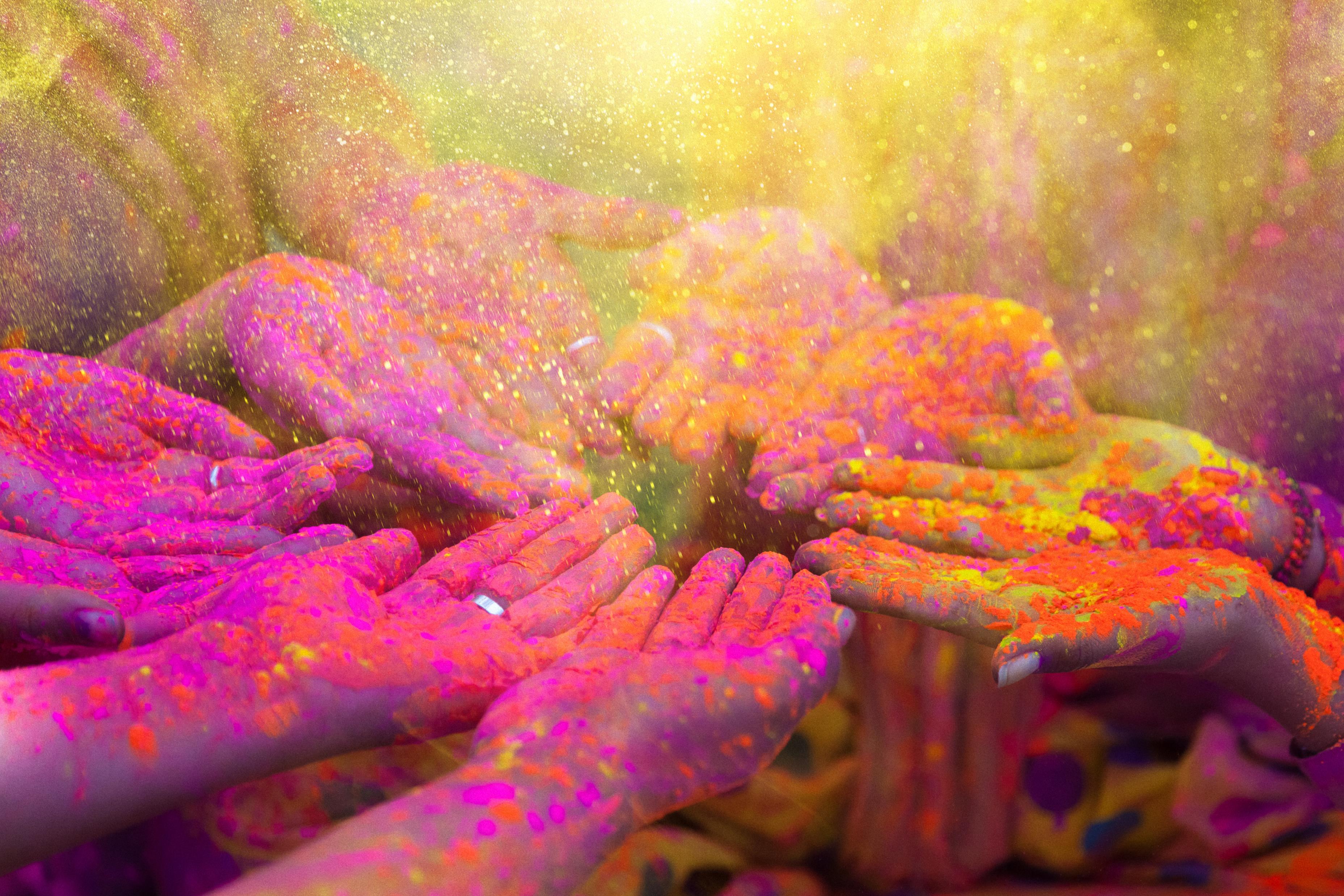